Tuberculosis
Acosta Pineda José Leobardo
Grupo: III-8
Dra. Thalia Rangel Ramírez 

Culiacán, Sinaloa a 11 de Enero de 2018
DEFINICIÓN
Infección crónica, bacteriana causada la mayoría de las veces por Mycobacterium tuberculosis que normalmente afecta primariamente a los pulmones pero puede diseminarse a otros órganos.

Individuos inmunodeprimidos son altamente susceptibles.

Personas que tienen defectos en los genes que codifican para receptores para 
      IFNγ e IL-12 son más susceptibles a sufrir la enfermedad.
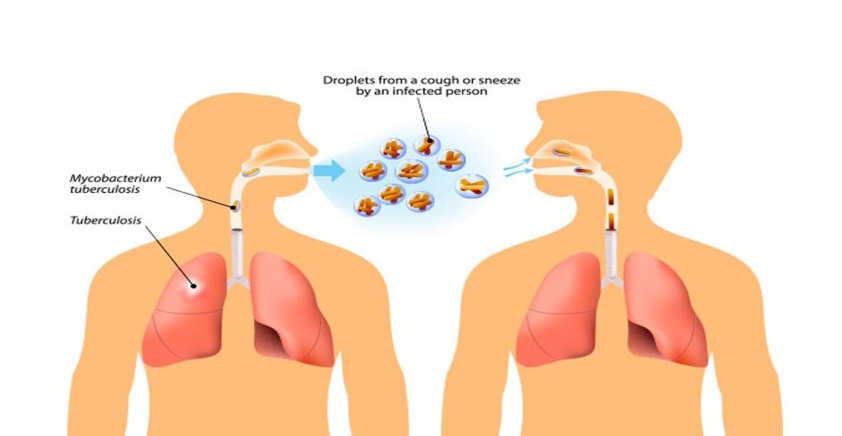 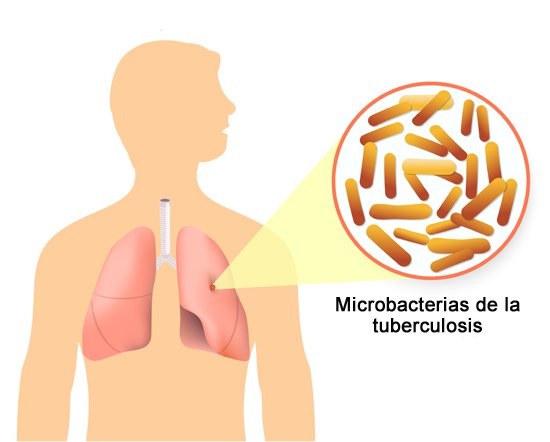 ANTECEDENTES HISTÓRICOS
1865
Jean-Antoine Villemin demostró que la tuberculosis era contagiosa.
1839
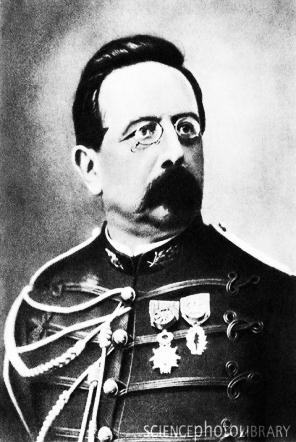 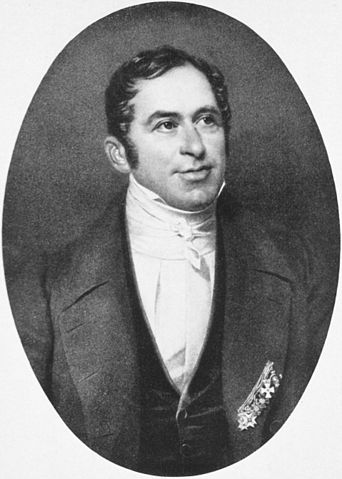 Johann Lukas
Schönlein 
profesor de medicina en Zúrich, propone por primera vez el vocablo "tuberculosis“.
1921 
Albert Calmette y Camille Guérin producen la vacuna contra la Tuberculosis (BCG).
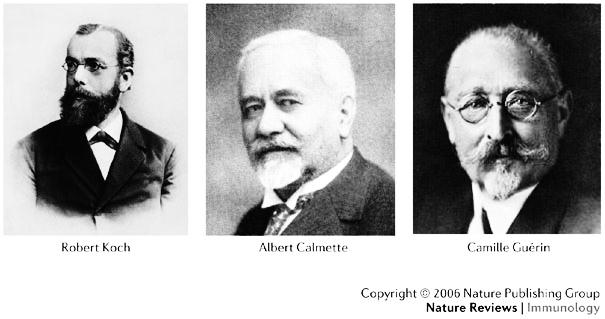 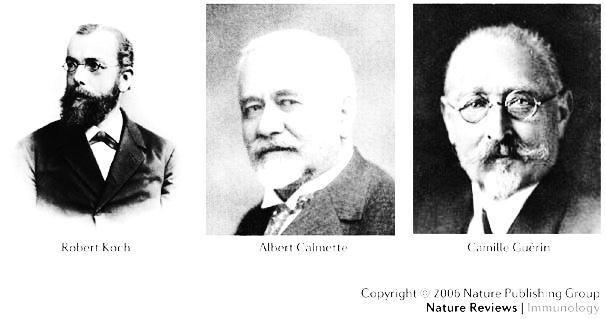 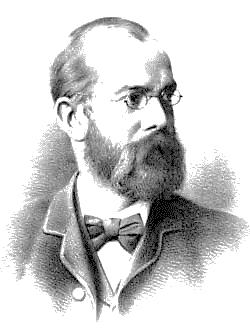 1882
Robert Koch
 descubre al 
Mycobacterium
 tuberculosis.
1960
La aparición de la rifampicina  y etambutol.
1952
Desarrollo de la isoniacida.
1980
Pirazinamida.
EPIDEMIOLOGÍA
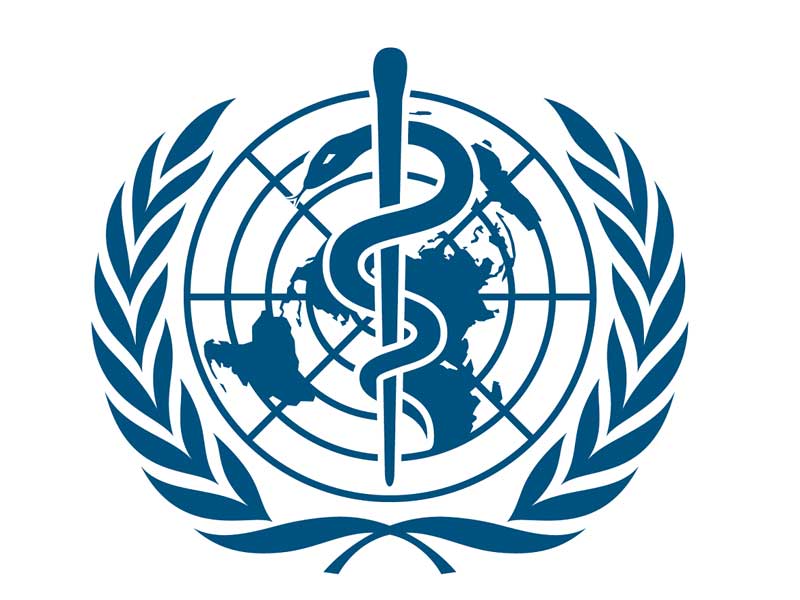 Una de las 10 principales causas de mortalidad en el mundo.

En 2015, 10,4 millones de personas enfermaron de TB y 1,8 millones murieron por esta enfermedad.

Se estima que entre 2000 y 2015 se salvaron 49 millones de vidas gracias a la dispensación de servicios de diagnóstico y tratamiento contra la tuberculosis.

México 2013: mortalidad  2,200 casos, incidencia 25,000 casos, prevalencia 31,000 casos..
ETIOLOGÍA
El Bacilo de Koch es un bacilo largo, recto, algo incurvado y de extremos redondeados.

Bacilo Intracelular con comportamiento aerobio estricto. Multiplicación lenta (14-24 horas). Entra en un estado latente, de días hasta varios años, cuando las circunstancias metabólicas no son favorables.

Posee una pared celular  con un alto contenido de  ácidos micólicos (60%) que le da su principal característica: la ácido-alcohol.
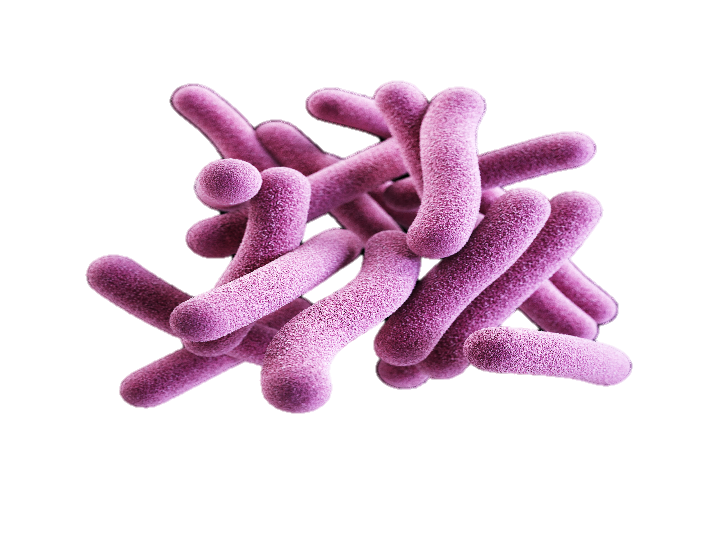 INMUNOPATOLOGÍA
Mecanismos de evasión:
-Unión fagosoma con lisosoma (TACO)
-IL-10
-P-E2
Mecanismos del hospedero
-LRG-47 (Fagolisosoma)
-SP110 (Necrosis o apoptosis)
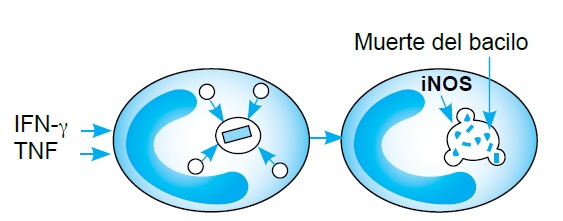 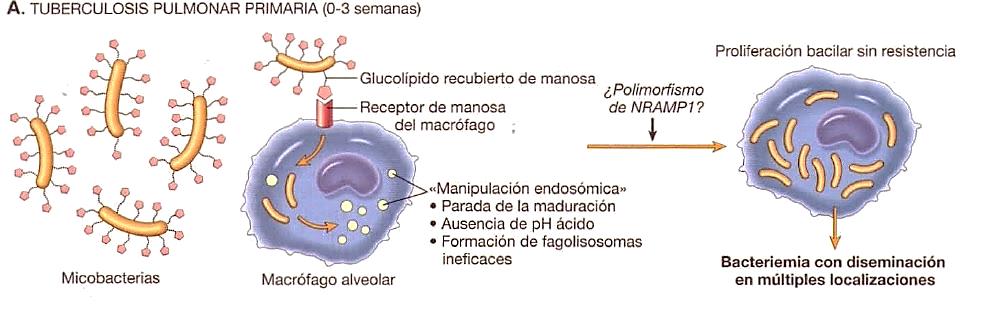 INMUNOPATOLOGÍA
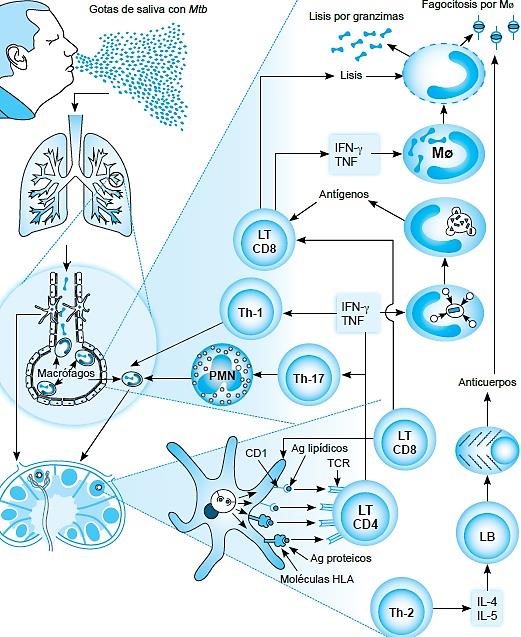 INMUNOPATOLOGÍA
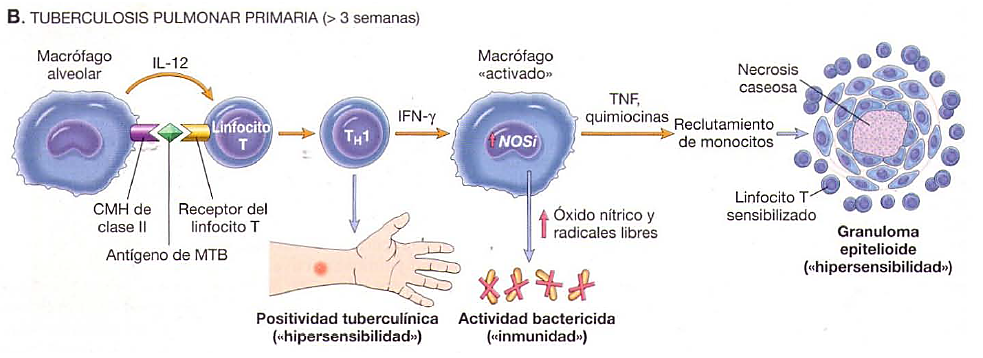 INMUNOPATOLOGÍA
ANATOMOPATOLOGÍA
Foco de Ghon.
     Zona de consolidación inflamatoria de color gris blanquecino de 1 a 1,5 cm, generalmente presenta necrosis caseosa. 

   Complejo de Ranke
    
    Neumonitis, linfangitis y adenitis
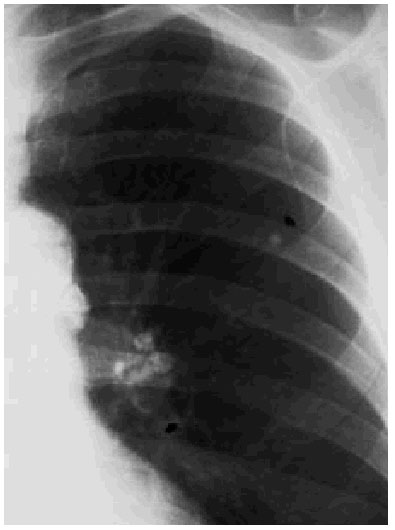 ANATOMOPATOLOGÍA
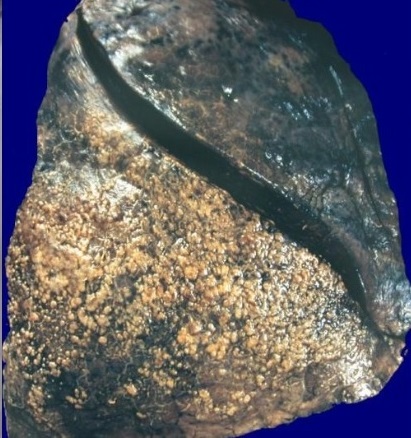 ANATOMOPATOLOGÍA
MANIFESTACIONES CLÍNICAS
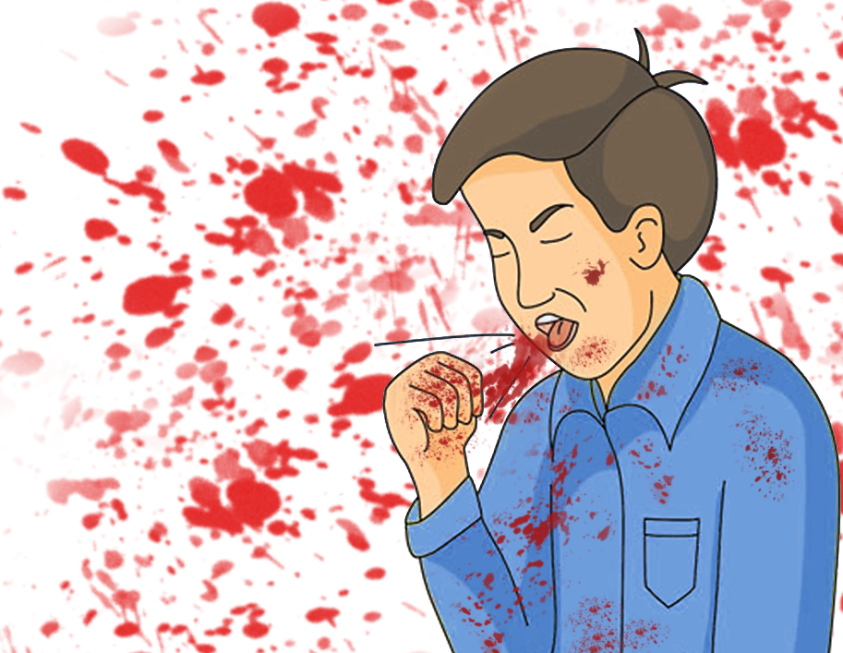 Tos productiva
Disnea
Fiebre >38°C
Diaforesis nocturna
Perdida de peso
Hemoptisis
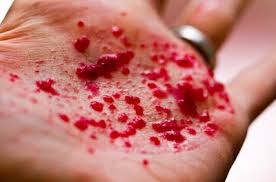 DIAGNÓSTICO
Historia clínica 
         - Antecedente de exposición.
         - Examen clínico.
Bacteriología (específica)
        - Muestras de esputo.
Radiología (más sensible)
Prueba de Mantoux reacción de tuberculina (inespecífica)
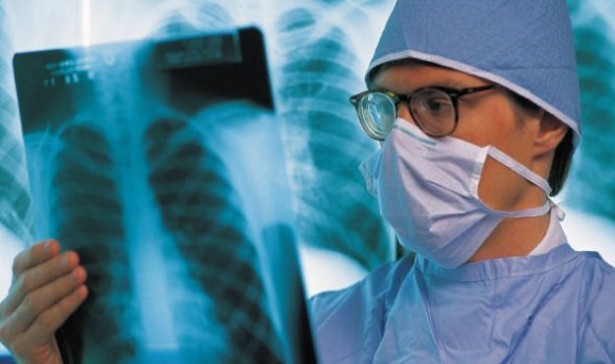 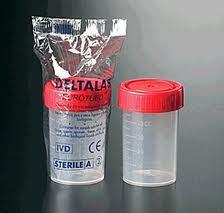 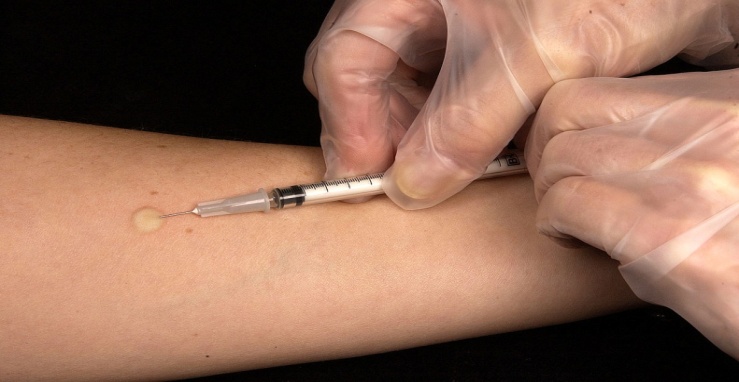 TRATAMIENTO Y CONTROL
1ª línea
2ª línea
Isoniazida (H), 
Rifampicina (R), 
Pirazinamida (Z), 
Etambutol (E), 
Estreptomicina (S).
Kanamicina (Km), Amikacina (Am), Capreomicina (Cm), Etionamida (Eto), Protionamida (Pto), Ofloxacina (Ofx), 
Levofloxacino (Lfx) y Cicloserina (Cs).
Estrategia TAES: Tratamiento Acortado Estrictamente Supervisado, tiene una duración de seis meses, para casos pulmonares nuevos.
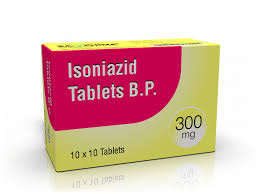 El 65% de los pacientes con tuberculosis pulmonar que no reciben tratamiento, fallecen en menos de cinco años.
BIBLIOGRAFÍA
Rojas W, Cano LE, Anaya JM, Gómez LM, Aristizábal B, Lopera D. Inmunología de Rojas. 17° ed. Medellín: CIB Fondo Editorial; 2015.

Abbas K, Lichtman A, Pillai S. Inmunología Celular y Molecular. 7ª ed. Barcelona: ELSEVIER; 2015.
Kumate J, Gutiérrez G. Infectología clínica. 17th ed. México D.F: Méndez editores; 2013.

Tuberculosis [Internet]. Organización Mundial de la Salud. 2017 [citado 15 diciembre 2017]. Disponible en: http://www.who.int/mediacentre/factsheets/fs104/es/

Prueba cutánea de PPD: MedlinePlus enciclopedia médica [Internet]. Medlineplus.gov. 2017 [citado 16 diciembre 2017]. Disponible en: https://medlineplus.gov/spanish/ency/article/003839.htm